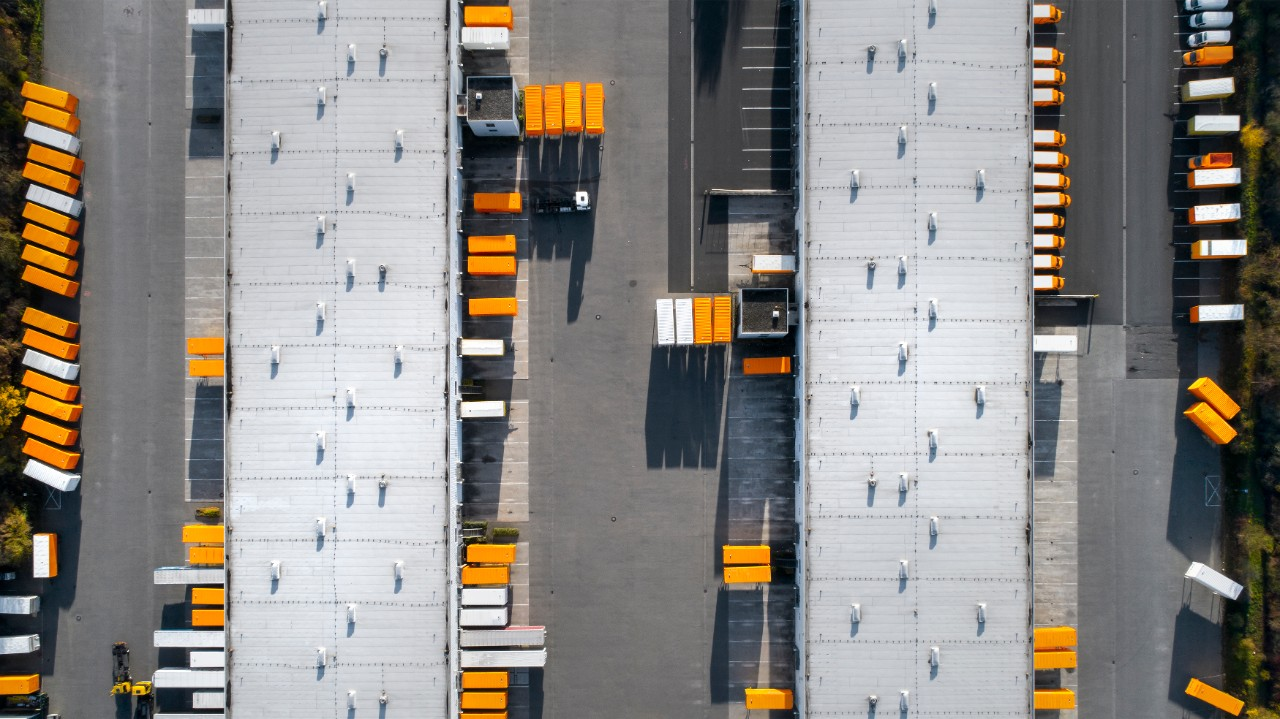 Предварительное технико-экономическое обоснование торгово-логистического центра (ТЛЦ) в Согдийской области Таджикистана в рамках экономического коридора Шымкент-Ташкент-Худжанд (ЭКШТХ) Обсуждение проекта итогового отчета
сентябрь 2023 г.
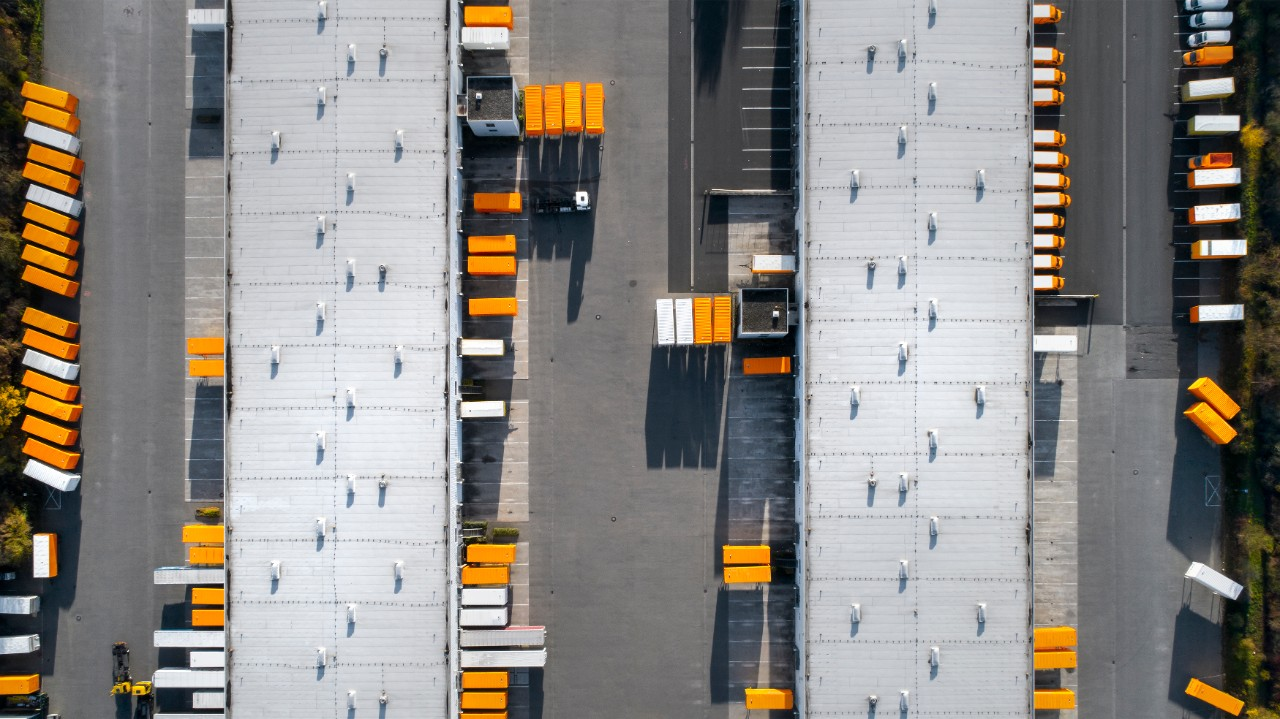 Программа обсуждения
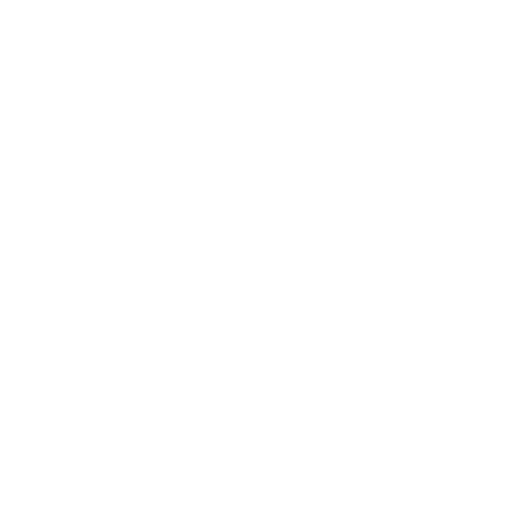 Представить результаты предварительного ТЭО ТЛЦ.
Получить обратную связь и ценные предложения по результатам исследования для завершения отчета.
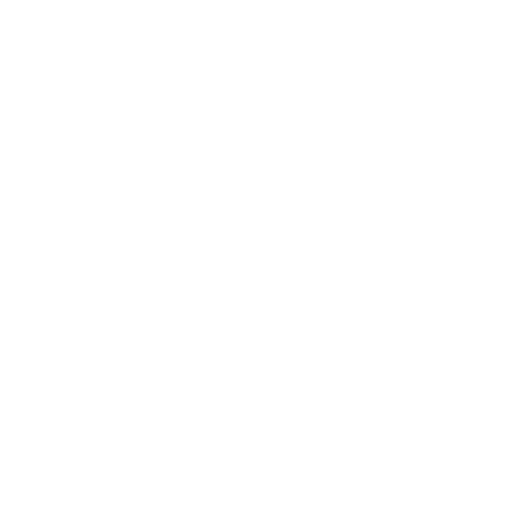 Обсудить дальнейшие действия и следующие шаги, которые должны быть предприняты правительством.
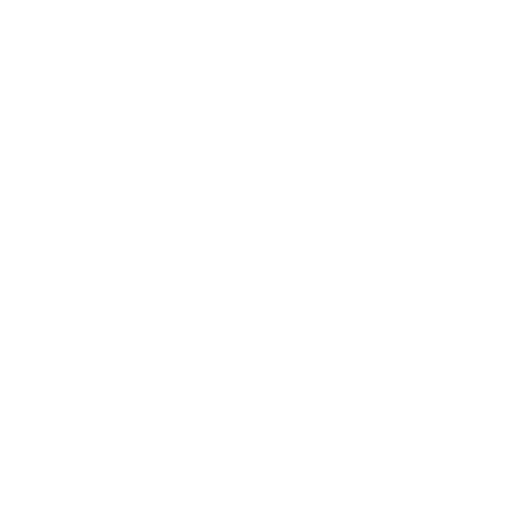 Предварительное технико-экономическое обоснование создания ТЛЦ при ЭКШТХ
2
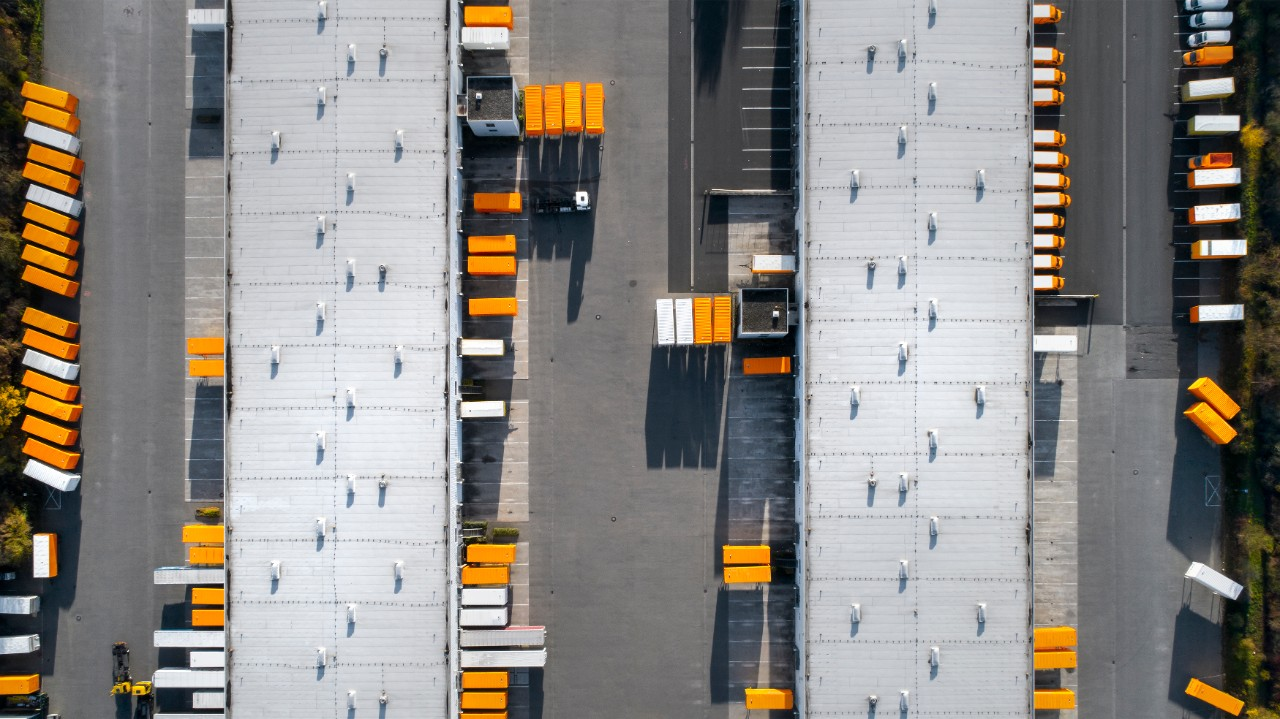 Содержание
01
Предыстория проекта для ТЛЦ
02
Обоснование и контекст развития ТЛЦ
03
Концептуальный план
04
Финансовый анализ
05
Внешние факторы
06
Дальнейшие шаги и вопросы
Предварительное технико-экономическое обоснование создания ТЛЦ при ЭКШТХ
3
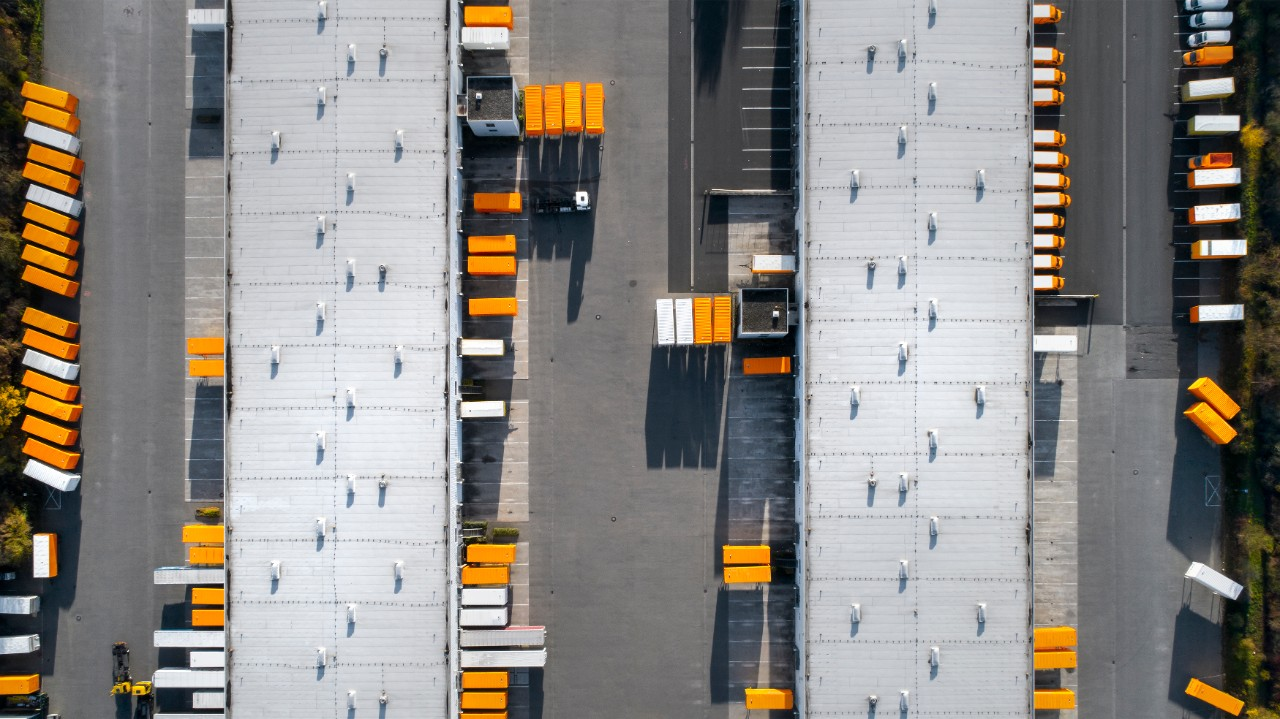 01
Предыстория проекта для ТЛЦ
Предварительное технико-экономическое обоснование создания ТЛЦ при ЭКШТХ
4
Информация о предыстории проекта и ходе его реализации
Развитие ТЛЦ
январь-август 2023 год
декабрь 2021 г.
Виртуальный вводный семинар в Таджикистане (ТЛЦ)

Консультации заинтересованных сторон с правительством и частным сектором
Январь–март 2023 г.: Планирование концепции ТЛЦ

Август 2023 г: 4-е место для ТЛЦ (недалеко от аэропорта Худжанда) предложено для дальнейшего рассмотрения.
май 2022 г.
август 2020 г.
Подготовка справочного отчета, оценка «как есть» по различным компонентам развития ТЛЦ
Дорожная карта развития ЭКШТХ, включая предложение по развитию ТЛЦ*
Концептуальный план и проект предварительного технико-экономического обоснования, доработанные исследовательской группой

Региональные семинары для сбора информации от правительства для завершения исследования
Рабочая поездка в Таджикистан – встречи с различными заинтересованными сторонами в правительстве по результатам базового отчета

Промышленная зона Садаф  предложена в качестве третьего потенциального места для размещения ТЛЦ
Февраль – 22 апреля: Проведены двусторонние консультации с государственными учреждениями.
Исследовательская группа провела оценку текущей ситуации и обзор исходных данных

Представление начального отчета
Наем консультантов для концептуального плана ТЛЦ
ноябрь 2021 г.
* Транспортно-логистический центр
февраль 2022 г.
октябрь 2022 г.
2023 г. – настоящее время
Предварительное технико-экономическое обоснование создания ТЛЦ при ЭКШТХ
5
Консультации с заинтересованными сторонами и ключевые материалы
1
Основные заинтересованные стороны
Худжандский логистический центр
Министерство сельского хозяйства
Национальное агентство по стандартизации
Администрация города Худжанда и Согдийской области
Торговая палата Таджикистана
Участники из частного сектора
Министерство статистики
Министерство транспорта
Министерство здравоохранения и Центр государственного санитарно-эпидемиологического надзора
Министерство экономического развития
Национальное таможенное управление
2
Ключевые вводные данные
Город Худжанд быстро превращается в деловой центр с 1400 МСП и годовым объемом производства > 120 миллионов долларов США и экспортным оборотом в размере 300 миллионов долларов США.
Развитие испытательных лабораторий, лабораторий по сертификации качества и другие меры СФС должны быть рассмотрены при разработке ТЛЦ.
Таджикистан и Узбекистан подписали два ключевых торговых соглашения. Первым было Соглашение о свободной торговле 1996 года и многостороннее соглашение, включающее Соглашение о свободной торговле Содружества Независимых Государств. Двусторонняя торговля является устойчивой и растет с каждым годом.​
Министерство транспорта рассмотрело возможность строительства 22-километрового железнодорожного пути, который соединит СЭЗС «Сугд» со станцией «Спитамен», однако существуют проблемы, связанные с нехваткой средств.
Стратегические вклады, связанные с местами, которые необходимо изучить для развития ТЛЦ.
Существующее предложение логистических услуг с добавленной стоимостью ограничено в регионе и приводит к увеличению транспортных расходов.
Предварительное технико-экономическое обоснование создания ТЛЦ при ЭКШТХ
6
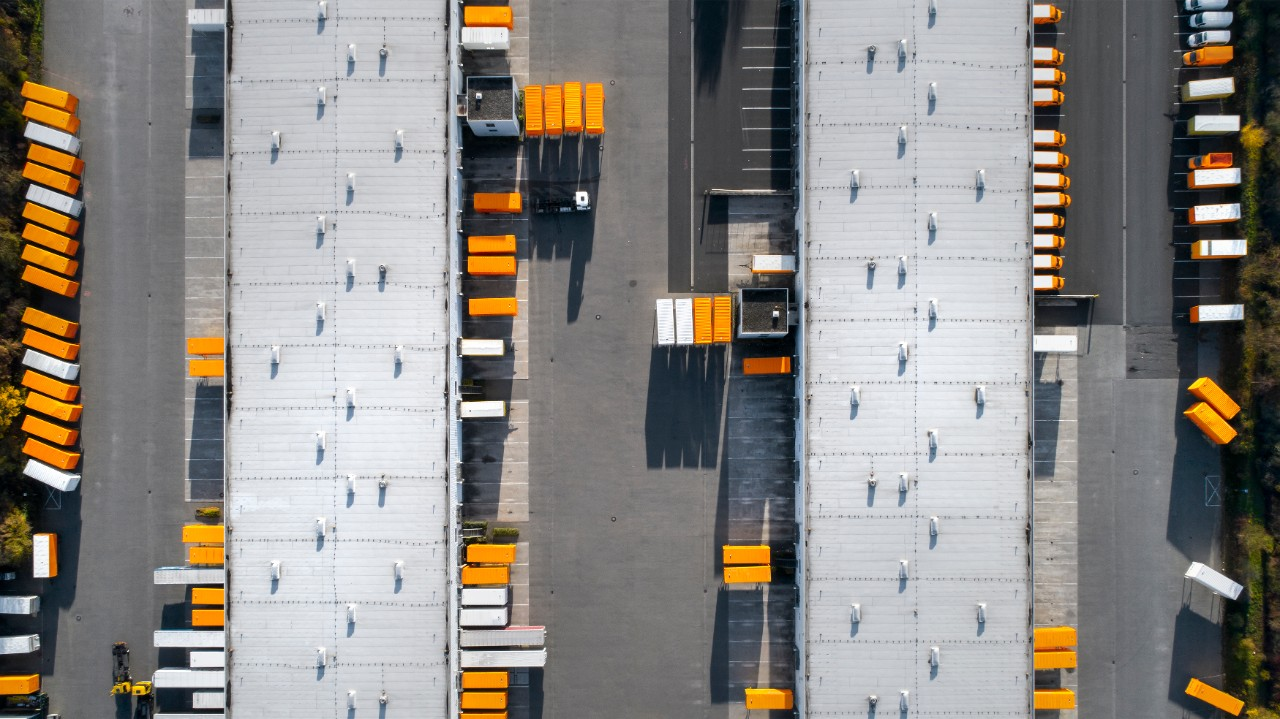 02
Обоснование и контекст развития ТЛЦ
7
Контекст торговли и логистики – Таджикистан и Согдийская область
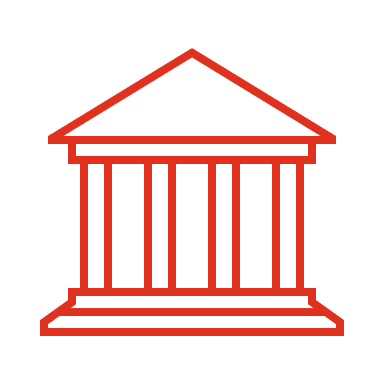 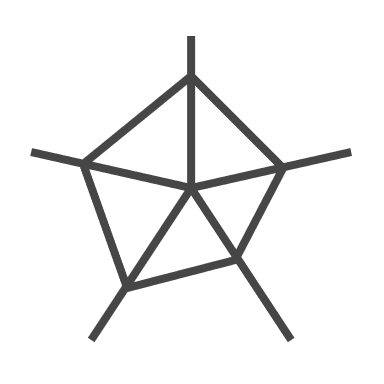 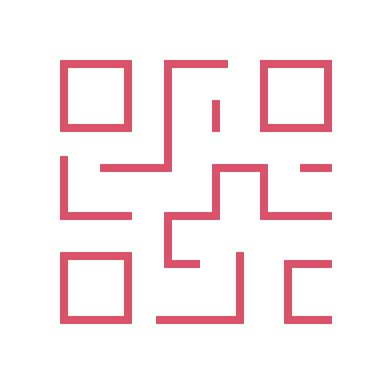 ~70% груза
~11 млн тонн в год
10,49 млрд долларов США
6,4 млрд долларов США
Расчетный объем грузов в Согдийской области (2022 г.), что составляет более 40% от общего грузопотока Таджикистана.
Осуществляется через крупнейший в регионе ПП Ойбек-Фотехобод.
Стоимость торговли и логистики в Таджикистане (по состоянию на 2022 г.)
ВВП Таджикистана в 2022 году с годовым темпом роста 8%
Распределение ВВП по секторам экономики:
Грузы от производственной деятельности – 5,9 млн тонн в год
Грузы от торговой деятельности – 6 млн тонн в год
Грузы в Согдийской области составляют ~40% от общего объема грузов в Таджикистане

Темп роста - ~9%
экспорт: 2,14 млрд долларов США.
Темп роста ~10%

импорт: 4,26 млрд долларов США.
Темп роста ~3%
Из 7 ПП в Согдийской области Ойбек-Фотехобод является одним из немногих международных ПП, на которые приходится ~75% общего объема торговли с северных рынков.
33.00%
52.00%
Сельское хоз-во
Услуги
Производство
Источник: Открытые данные Всемирного банка – ВВП Таджикистана | Торговые карты ИТЦ – Объем экспорта и импорта Таджикистана | Анализ исследовательской группы по прогнозам объема грузов
Предварительное технико-экономическое обоснование создания ТЛЦ при ЭКШТХ
8
Прогнозируемый дефицит емкостей хранилищ в Согдийской области
Текущая емкость хранилища в регионе
Оцененный пробел в хранилищах
Существующие складские мощности в Таджикистане перегружены, и дополнительное расширение складских мощностей необходимо для обеспечения непрерывности бизнеса в регионе.
Шесть логистических центров, однако мультимодальных логистических центров нет.
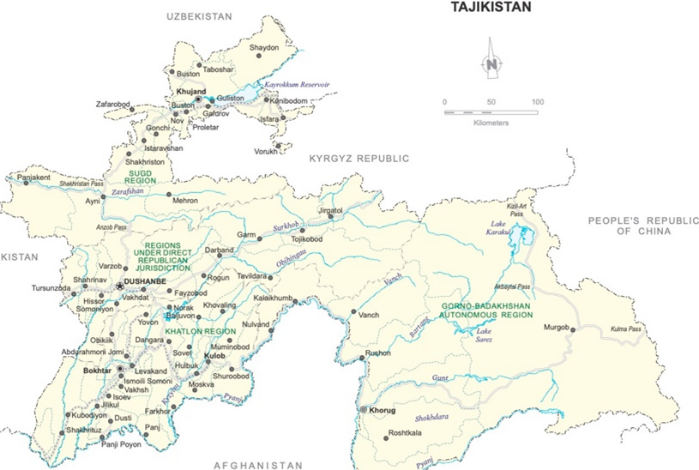 Большинство из них не имеют современных логистических мощностей и оборудования и предоставляют узкий спектр логистических услуг. Ограниченные возможности хранения с контролируемой температурой
Худжандский логистический центр (2,6 га)
Истарафшан, Согдийская область (0,67 га)
Проектная мощность к 2048 г.


Существующий потенциал


Текущий объем грузов
Дефицит складских помещений: ~63 млн тонн в год
город Душанбе
Парковка, погрузка, хранение, таможенное оформление, СФС контроль.
Существующий избыточный объем – 1,8 млн тонн в год
город Турсунзаде
Парковка, обработка грузов, хранение
Город Мургоб, Горно -Бадахшанская автономная область.
Прогнозируемые и текущие объемы грузов не учитывают объемы для прямой отправки и учитывают только автомобильные перевозки.
Город Хорог, Горно -Бадахшанская автономная область.
Условные обозначения
Предлагаемое расположение ТЛЦ
Нажмите, чтобы проверить подробную оценку спроса
Крупные логистические центры
9
Потенциальные экономические выгоды от ТЛЦ
Разнообразный состав и направление экспорта
Меньшая уязвимость к внешним потрясениям
Ключевые экономические выгоды, ожидаемые от ТЛЦ
Увеличение производства и экспорта промышленных товаров
Повышение продовольственной безопасности
Стимулирование общего экономического роста в садоводстве, производстве и транспорте
Повышение физической и ценовой доступности качественных продуктов питания
Увеличение производства и экспорта плодоовощной продукции
Увеличение занятости
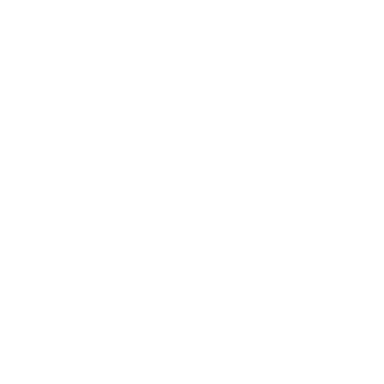 Сокращение потерь после сбора урожая
Снижение рисков в цепочке поставок продуктов питания
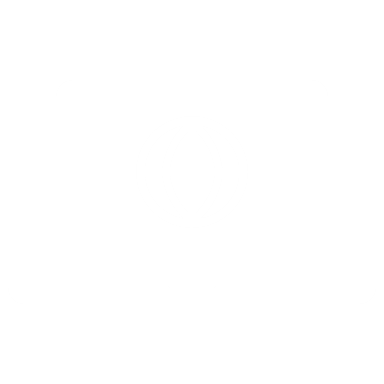 Расширение использования цифровых технологий в сфере торговли и логистических услуг
Повышение конкурентоспособности продукции садоводства.
Сокращение сезонных колебаний поставок и цен на продукты питания
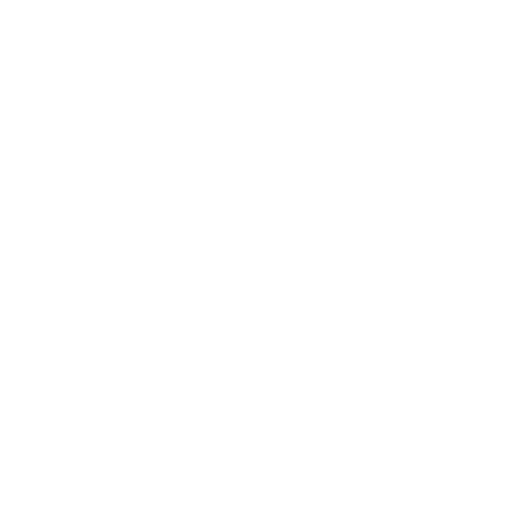 Увеличение диверсификации экспорта
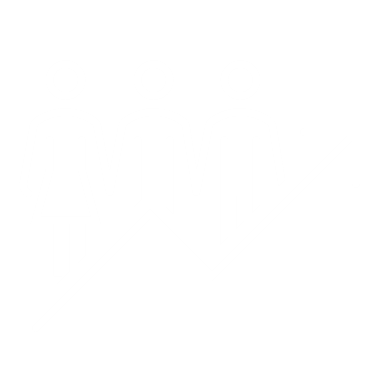 Рост электронной коммерции
Развитие транспортных услуг
Улучшение физической, ценовой доступности и качества логистических и торговых услуг
Сниженная стоимость торговли
Ускоренное развитие малого и среднего бизнеса
Соответствие национальным приоритетам Таджикистана
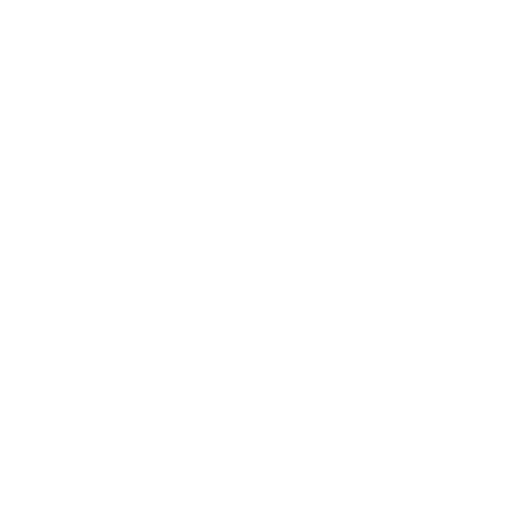 Улучшение физической и ценовой доступности и качества логистических и торговых услуг
Увеличение занятости
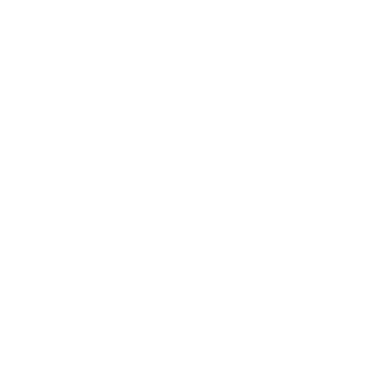 Создание ТЛЦ
Предварительное технико-экономическое обоснование создания ТЛЦ при ЭКШТХ
10
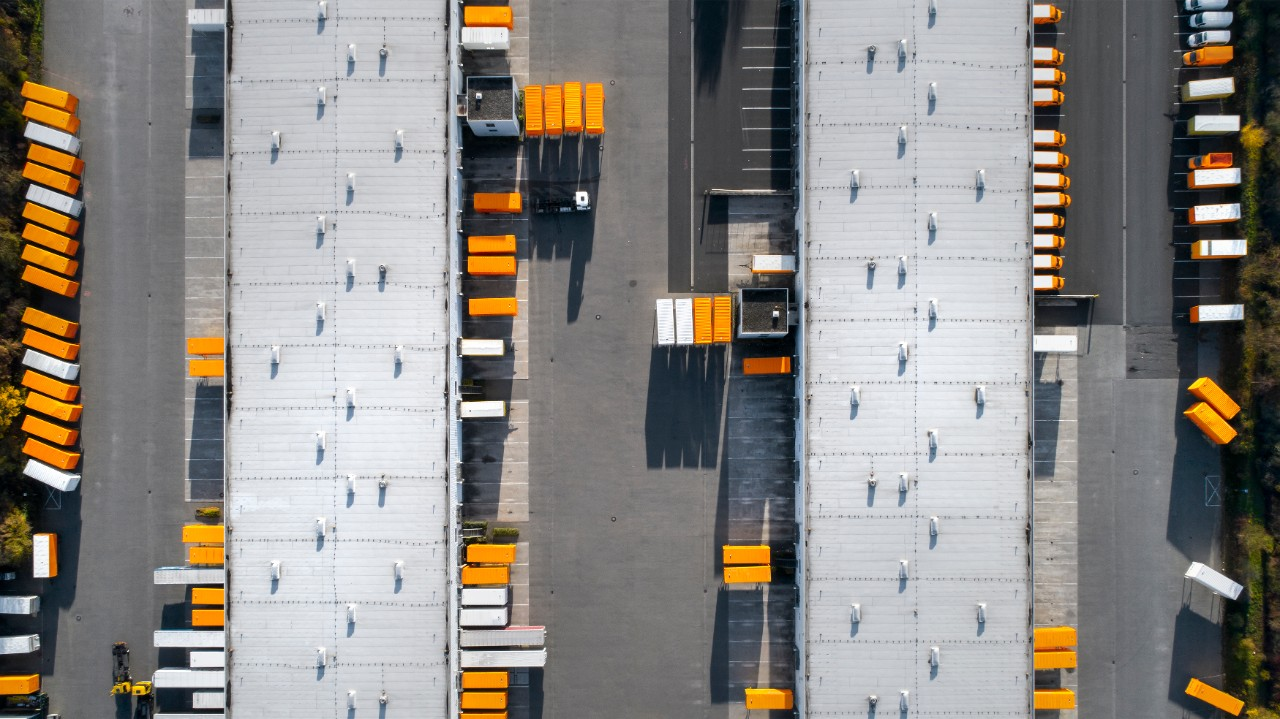 03
Концептуальный план
11
Рамки концептуального плана ТЛЦ
Ключевые элементы концептуального плана ТЛЦ
1
Компоненты ТЛЦ
Инфраструктурные компоненты, поддерживающие профиль грузов, который будет разработан в рамках ТЛЦ
2
Расположение с достаточным наличием земли, близость к основным точкам перевалки грузов, связь с транспортной инфраструктурой, коммуникациями, наличием социальной инфраструктуры.
Оценка местоположения
для ТЛЦ
3
На основе прогнозов спроса на грузопотоки оценить площадь земельного участка, необходимого для ТЛЦ.
Требования к земельному участку
4
План зонирования
Подходящий план зонирования различных компонентов ТЛЦ
5
Институциональные модели
Подходящая институциональная структура для развития и деятельности ICIC в соответствии с лучшими практиками и распространенными моделями в Центральной Азии.
Предварительное технико-экономическое обоснование создания ТЛЦ при ЭКШТХ
12
Компоненты для ТЛЦ
Функции торгового центра:
Проработанные компоненты для предлагаемого Торгового центра в рамках ТЛЦ:
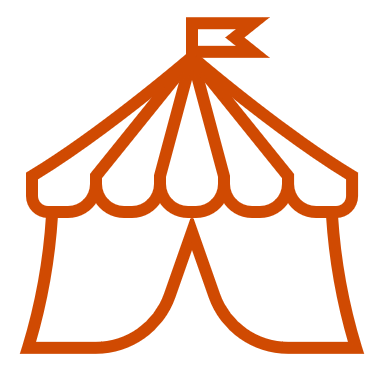 Организация торговых мероприятий/выставок.
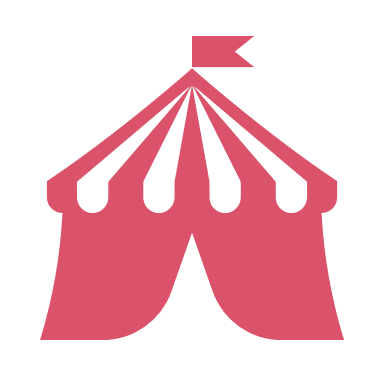 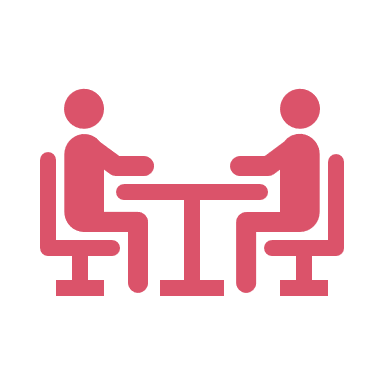 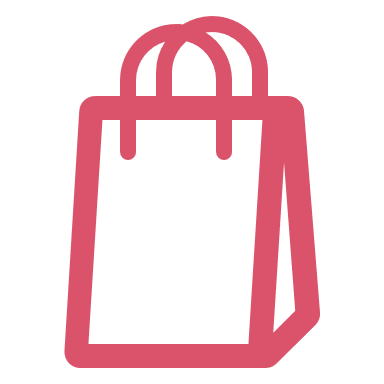 Служба знаний для поддержки трейдеров путем предоставления им рыночной информации и консультационных услуг.
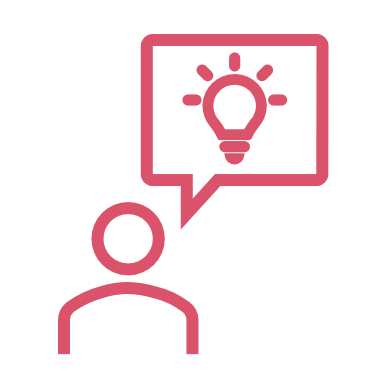 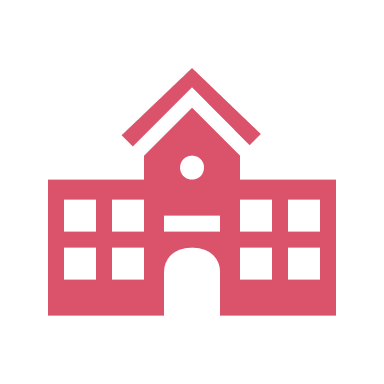 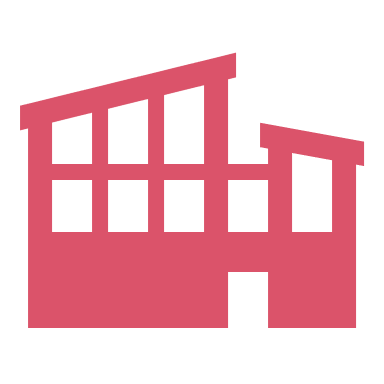 Объединение заинтересованных сторон государственного и частного секторов для совместного внесения вклада в диалог по нормативно-правовым вопросам и политике.
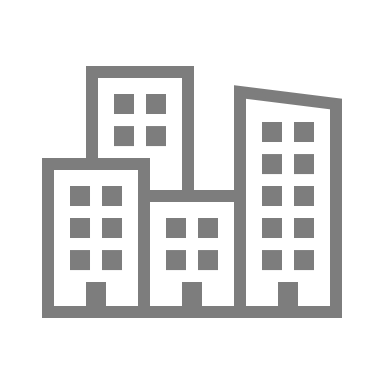 Функции логистического центра:
Проработанные компоненты для предлагаемого Логистического центра в рамках ТЛЦ:
Агрегация и распределение грузов
Комплексное хранение и складирование
Снижение потерь при сортировке и обработке
Продвижение мультимодальных грузовых перевозок
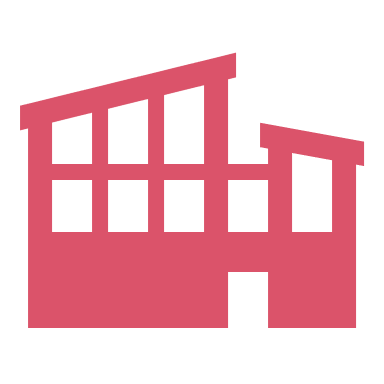 Предоставлять дополнительные услуги, такие как таможенное оформление, перемещение контейнеров, маркировка, упаковка и т. д.
Предварительное технико-экономическое обоснование создания ТЛЦ при ЭКШТХ
13
Условные обозначения
Оценка местоположения для ТЛЦ
Определенные места для ТЛЦ
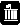 ПП Ойбек-Фотехобод
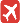 1
Аэропорт Худжанда
Предлагаемые места для ТЛЦ
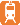 Железнодорожный вокзал Худжанда
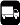 Ближайшее шоссе / 4-колейная дорога
III.
Расстояние до ПП: 61,8 км
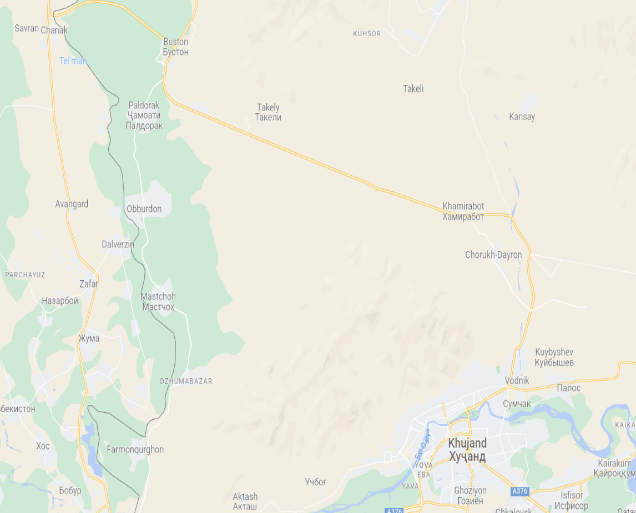 Международная автомагистраль: 1,7 км.
Промышленная зона Садаф
(ГУП Садаф)
Район аэропорта (город Худжанд)*
Худжандский логистический центр 
(ХЛЦ)
Свободная экономическая зона «Сугд» (СЭЗС)
Подробная информация о четырех вариантах земли
ПП Ойбек-Фотехобод
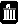 II.
Расстояние ПП: 64,0 км
Международная автомагистраль: 2,1 км.
Я.
Недействующая промзона возле ХЛЦ
Общая площадь: 12,9 га, из них 40 000 кв.м. готовых зданий
Особая экономическая зона, расположенная в 10 км от города Худжанда
Общая площадь: 310 Га, из них свободная площадь >100 Га.
Расстояние ПП: 74,0 км
Оперативный логистический центр в городе Худжанд
Общая площадь: 2,6 га, полностью используемая площадь.
Недействующая промзона возле аэропорта
Общая площадь: 95 Га свободной площади.
Ближайшее шоссе: 1,9 км.
Международная автомагистраль: 4,5 км.
II. ХЛЦ
III. САДАФ
I. СЭЗС
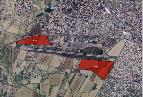 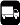 18 км
18 км
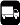 ТЛЦ, предложенное Согдийской областной администрацией.Местоположение будет дополнительно оценено после посещения объекта.
19 км
22,3 км
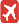 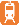 IV. Аэропорт*
ПП = пограничные пункты пропуска, ХЛЦ = Худжандский логистический центр, СИЗ = промышленная зона Садаф, СЭЗС = Свободная экономическая зона «Сугд».
Источник: Транспортные центры ABBAT – Таджикистан.
14
Местоположение, включенное в шорт-лист ТЛЦ – СЭЗС
2
Детальная оценка объекта
Параметры
Оценка предлагаемых участков
ГУП Садаф
Свободная экономическая зона «Сугд»
Худжандский логистический центр
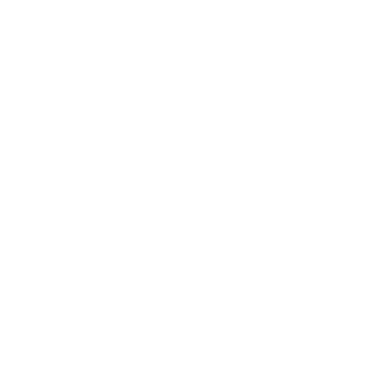 Характеристики земельного участка
СЭЗС имеет действующие участки площадью до 80 Га.
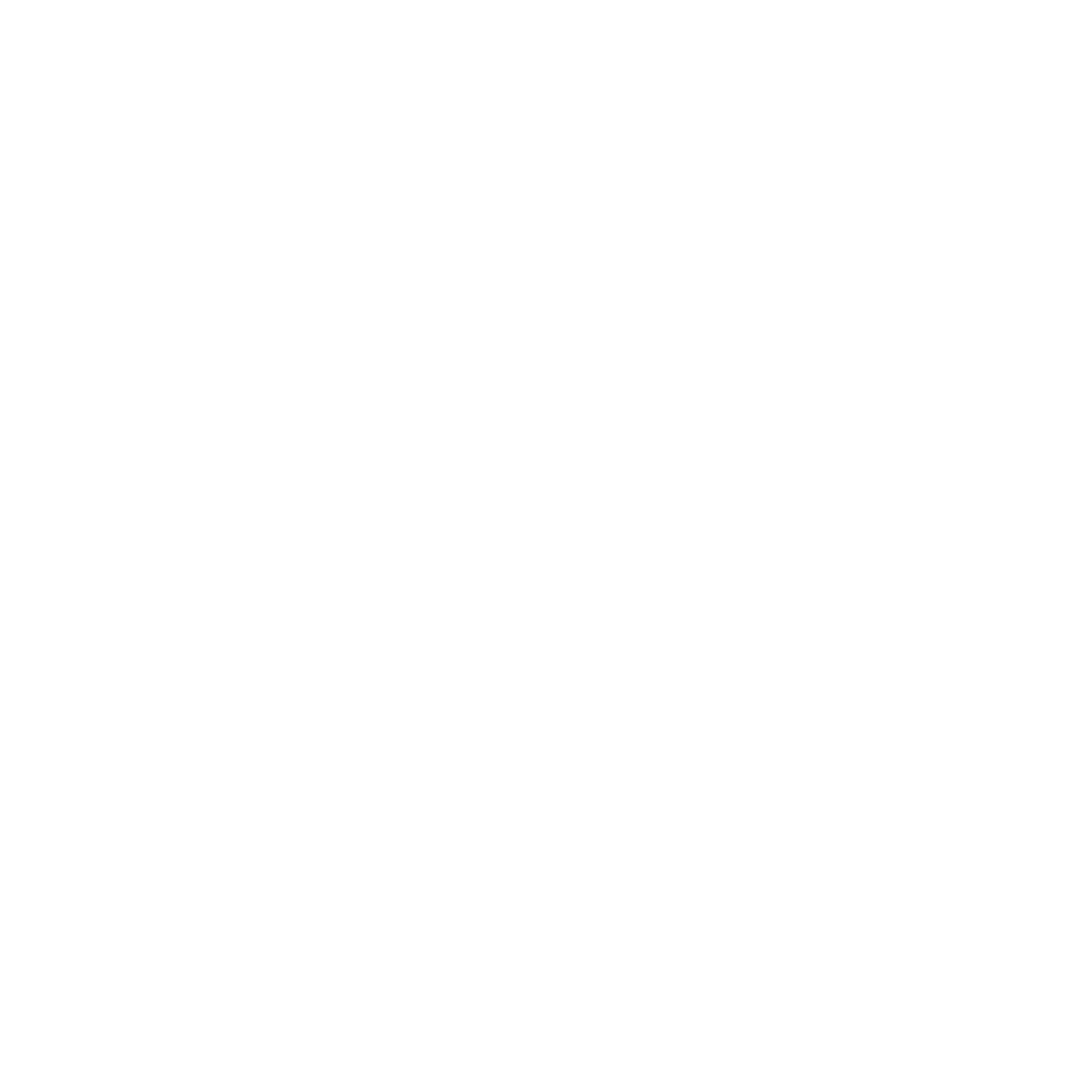 Связь и сопутствующее
Инфраструктура
СЭЗС, скорее всего, будет иметь железнодорожное сообщение.
Внутренняя инфраструктура и коммунальное хозяйство
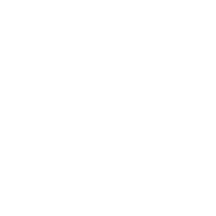 СЭЗС и ХЛЦ разработали и эксплуатируют экосистему для промышленности и логистики.
Капитальные и эксплуатационные затраты
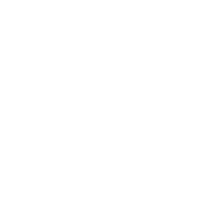 В СЭЗС есть готовые участки, не требующие дополнительных приобретений.
Пункт пересечения границы
ХЛЦ и ГУП «Садаф» находятся ближе к ПП Ойбек-Фотехабад.
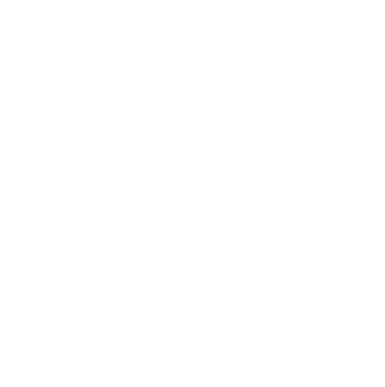 ХЛЦ и ГУП «Садаф» имеют лучшую близость к основным промышленным предприятиям города Худжанда.
Внешняя среда
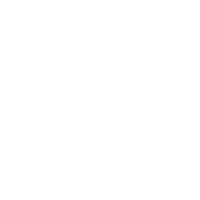 СЭЗС имеет установленный институциональный механизм, поскольку земельный участок, находящийся в государственной собственности, может подчиняться более простому механизму утверждения.
Разрешения и регулирующий орган
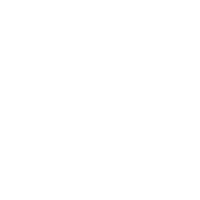 Предварительное технико-экономическое обоснование создания ТЛЦ при ЭКШТХ
15
Местоположение в шорт-листе ТЛЦ
Оценка земельной площади для различных компонентов в рамках ТЛЦ
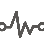 Оценка площади земель произведена для 14,3 млн тонн грузов в год, т.е. 20-22% от общего прогнозируемого объема
2
В гектарах
Склад и логистический комплекс
Услуги с добавленной стоимостью
Терминал для грузовых автомобилей и перегрузочный комплекс
Вспомогательная инфраструктура
Экспоцентр(содействие торговле)
Торгово-логистический центр
Предварительное технико-экономическое обоснование создания ТЛЦ при ЭКШТХ
16
План зонирования ТЛЦ
Складские помещения, включая крытые, открытые и холодные складские помещения.
Автоперевозки, включая контейнеры, склады, весы, погрузочно-разгрузочные работы.
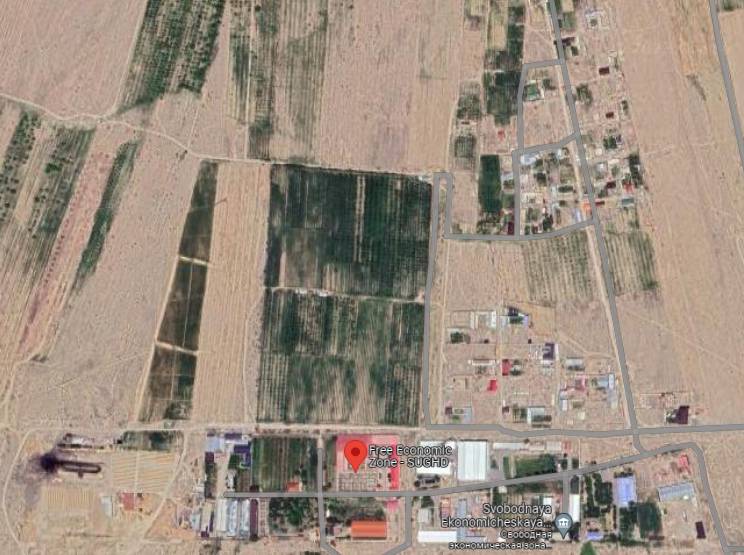 Дополнительные услуги, включая упаковку, маркировку, сортировку и распределительный центр.
Зона 1
Зона 4
Зона 2
32 га
33 га
7 га
Вспомогательная инфраструктура, включая административные здания, коммерческие офисы, таможню.
2 га
Выставочный центр и коммерческая зона
2 га
Зона 3
Предварительное технико-экономическое обоснование создания ТЛЦ при ЭКШТХ
17
Предлагаемые институциональные модели для ТЛЦ (1/2)
Модель – I: Государственная модель
Плюсы
Никаких изменений/поправок в законе о СЭЗС не требуется.

Меньше изменений по сравнению с текущей настройкой под управлением СЭЗС.

Высокая простота реализации и одобрения, поскольку в Таджикистане существует приоритет институциональной структуры.
Существующее уполномоченное правление действует как высший орган.
Характерные особенности
Рекомендации
Текущая организационная деятельность СЭЗС не включает в себя торговую составляющую.

Согласно закону о СЭЗС, торговая деятельность, включая выделение земель для переработки, сортировки, упаковки, маркировки и хранения товаров, является идентифицированной деятельностью для СЭЗС и может быть включена в существующую СЭЗС.
Выделенная функция разработки и эксплуатации проектов на уровне ТЛЦ, подчиняющаяся непосредственно правлению.
Функция ТЛЦ использует общие службы других функций, таких как HR, администрирование, безопасность и т. д.
СЭЗС: Высший орган управления, отвечающий за всю деятельность ТЛЦ.

Новая функция, которая будет подчиняться непосредственно руководителю администрации СЭЗС.

Функция ТЛЦ может быть отделена от функции промышленного развития в рамках администрации СЭЗС, но может иметь тот же порядок функционирования, что и СЭЗС.
Фактор реализации: Организационная деятельность СЭЗС определяется как «промышленно-инновационная», возможно, к организационной деятельности также потребуется добавить компонент торговли.
Функция ТЛЦ будет создана в соответствии с законодательством согласно Указу о СЭЗС.
Все законные права руководствуются Указом о СЭЗС.
Предварительное технико-экономическое обоснование создания ТЛЦ при ЭКШТХ
18
Предлагаемые институциональные модели для ТЛЦ (2/2)
Модель – II: Модель государственно-частного партнерства
Плюсы
Создание КСН расширяет возможности и пропускную способность для развития проекта, а также обеспечивает прозрачность в работе объекта.
Минусы
Действующий закон о СЭЗС не позволяет владеть активом третьим лицам.
СозданноЙ КСН, возможно, придется предоставить права управления ТЛЦ для привлечения частных инвестиций в ТЛЦ.
Характерные особенности
Обязанности частного застройщика
Формирование КСН:
Администрация СЭЗС вносит вклад в уставный капитал в виде прав аренды земельных участков.
Частный застройщик может инвестировать в развитие инфраструктуры ТЛЦ в качестве своего вклада в акционерный капитал.
Как Администрация СЭЗС, так и застройщик получают долю дивидендов в соответствии с их долей в этой компании специального назначения (КСН).
Предлагаемая модель дохода: -1) Модель премии за застроенную территорию, 2) Доля дохода и 3) Модель совместного развития/дивидендов.
Развитие необходимой инфраструктуры ТЛЦ
Управление проектными, строительными и финансовыми рисками проекта и разделение рыночных рисков с Управлением.
Ответственность за эксплуатацию и техническое обслуживание может быть передана отдельному подрядчику.
19
Кредиторы
Исполнитель – Администрация СЭЗС
Погашение
Финансирование
КСН для ТЛЦ
Генподрядчики (ППС)
Земля как акционерный капитал
Дивиденды
Маркетинговые агентства
Инвестиции в проект
Аренда/ эксплуатация компонентов
Доход от аренды/ операций
Частные застройщики
Арендаторы/Пользователи ТЛЦ
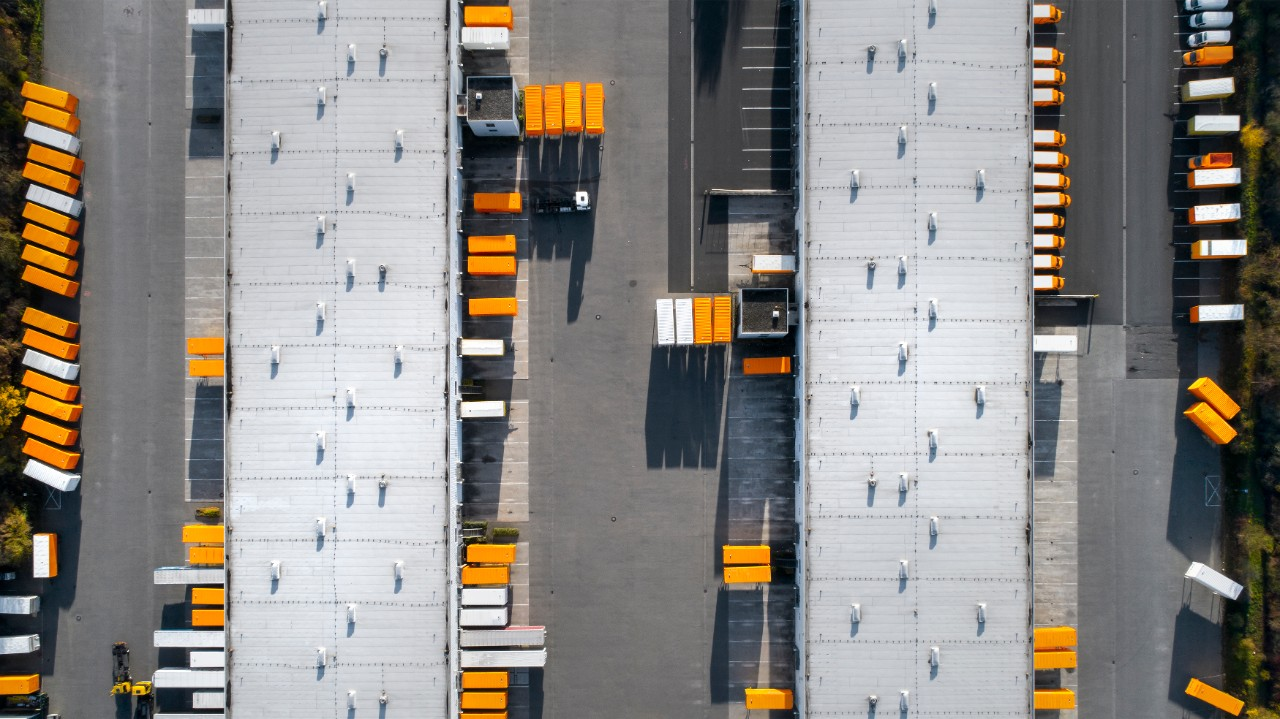 04
Финансовый анализ
20
Затрат на проект и доходы от ТЛЦ
1
Затраты на проект
2
Доходы от ТЛЦ
Общие капитальные затраты проекта
43,5 миллиона долларов США
Потоки доходов в ТЛЦ включают в себя:
Объемы: Оценка спроса
Тариф: Недвижимость в Таджикистане
Обработка грузов (склады)
Общие капитальные затраты проекта
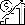 Подготовка участка
Объемы: Оценка спроса
Тариф: консультации с заинтересованными сторонами ХЛЦ
Погрузочно-разгрузочные работы
Сооружения
Коммунальное хозяйство
Объемы: Оценка спроса
Тариф: плата за парковку отечественных и иностранных грузовых автомобилей в ХЛЦ
Предоперационные расходы
Парковка с грузом
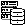 Непредвиденные расходы
Площадь аренды: Оценка спроса
Тариф: Ежемесячная арендная плата за коммерческую площадь на основе данных о недвижимости в Таджикистане.
Аренда коммерческих помещений
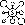 Тариф: Сумма суточной аренды рассчитана на основе тарифа для международных выставочных центров.
Экспоцентр
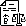 Капитальные затраты проекта ТЛЦ
$0,55 млн за гектар
Примечание. Стоимость земли была исключена из капитальных вложений, поскольку это – государственная земля, на которой не требуется дополнительных затрат на приобретение.
Предварительное технико-экономическое обоснование создания ТЛЦ при ЭКШТХ
21
Финансовая оценка
Инвестиционный сценарий – I
100% многосторонний кредит
Инвестиционный сценарий – II
Гибрид долга и капитала
Процентная ставка
12,3% процентная ставка
Процентная ставка
6% (наценка (2%) и безрисковая ставка (4%))
Период погашения
5 лет
Период погашения
10 лет
Сценарии
2А. 48% - капитал и 52% - долг
2В. Субсидированное финансирование: государственная субсидия в размере 18,5 миллионов долларов США.
Сценарии
-
Результаты финансового анализа (тыс. долларов США)
ТЛЦ потребует недорогого финансирования и/или значительного субсидированного финансирования, чтобы быть финансово жизнеспособным.
Предварительное технико-экономическое обоснование создания ТЛЦ при ЭКШТХ
22
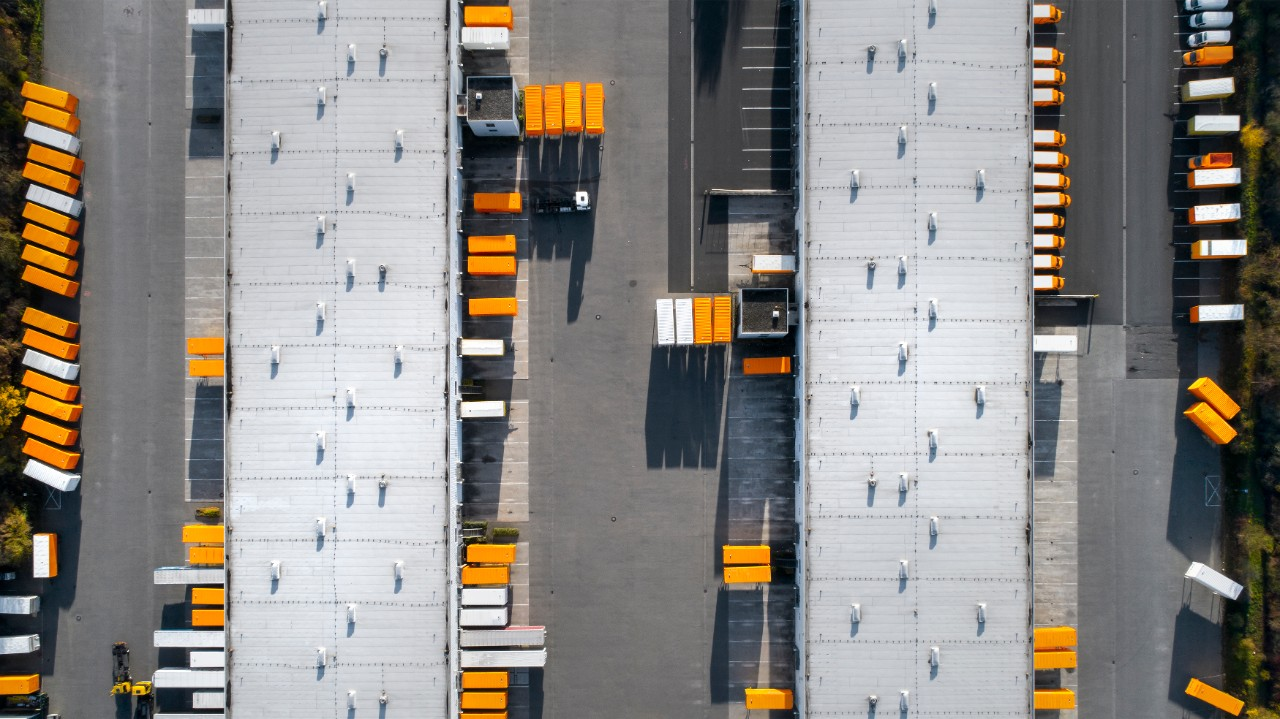 05
Внешние факторы влияния
23
Политические и нормативные меры
24
*Применимо только в случае модели II институциональной структуры, основанной на ГЧП.
Другие внешние вмешательства
Необходимые/рекомендуемые действия
Активатор
Модернизация пограничных пунктов пропуска, расположенных в Согдийской области
Принятие скоординированного управления границами
Упрощение пограничного контроля (включая контроль качества продуктов питания, фитосанитарный и ветеринарный контроль), особенно для скоропортящихся товаров
Укрепление потенциала лабораторий безопасности пищевых продуктов, фитосанитарии и ветеринарии
Внедрение системы e-TIR, системы книжек ATA и усовершенствованной транзитной системы ЦАРЭС в сотрудничестве с Узбекистаном, Казахстаном и другими ключевыми странами экспорта/импорта/транзита
Внедрение электронной накладной CMR, Международного сертификата веса транспортного средства и электронных разрешений на въезд для грузовых автомобилей в сотрудничестве с ключевыми странами экспорта/импорта/транзита
Распространение соглашения с Афганистаном, Узбекистаном и Российской Федерацией о Зеленом коридоре в Казахстан и другие ключевые страны экспорта/импорта/транзита
Применение соглашения «Зеленый коридор» к международным перевозкам в/из ТЛЦ
Содействие международной торговле и транспорту
Реконструкция участка улицы Северная на объездной дороге вокруг Худжанда
Строительство железнодорожной ветки (22 км), которая соединит СЭЗС с существующей железнодорожной сетью.
Развитие авиагрузового поселка в Международном аэропорту Худжанда
Развитие сопутствующей транспортно-логистической инфраструктуры
Предварительное технико-экономическое обоснование создания ТЛЦ при ЭКШТХ
25
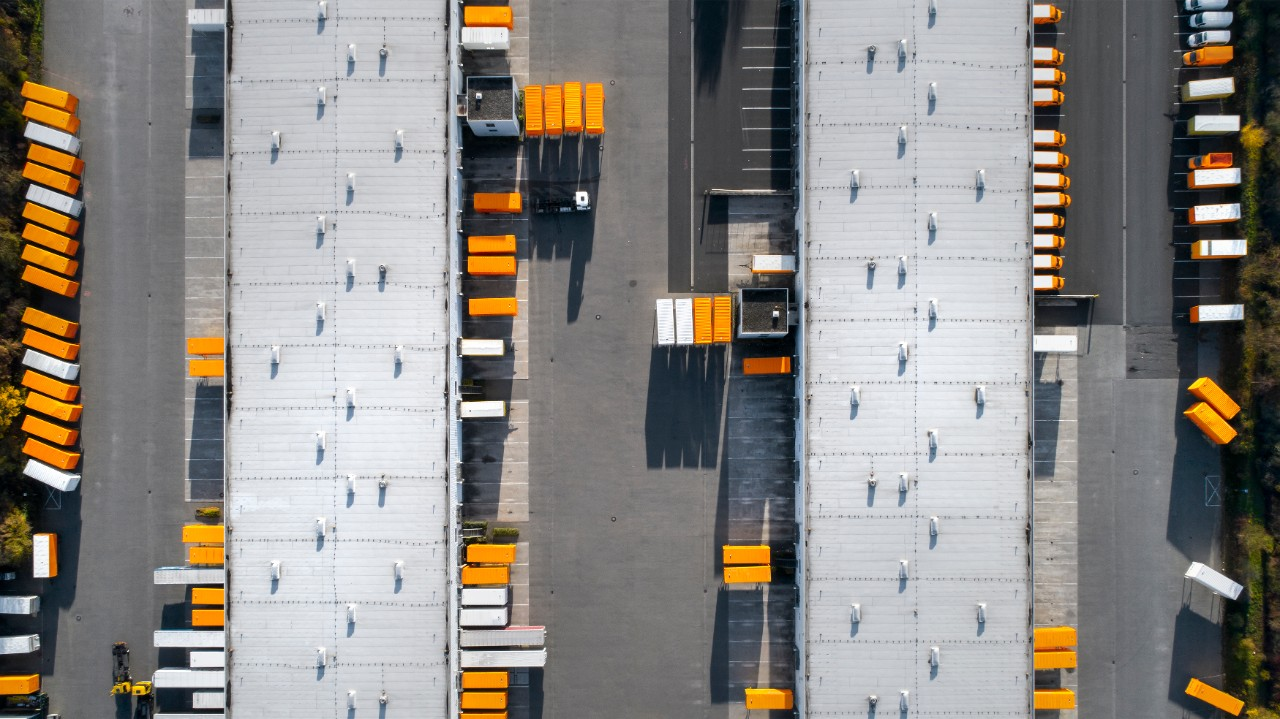 06
Дальнейшие шаги и вопросы
26
Спасибо
© 2023 PwC. Все права защищены. Не для дальнейшего распространения без разрешения PwC. «PwC» относится к сети фирм-членов PricewaterhouseCoopers International Limited (PwCIL) или, в зависимости от контекста, к отдельным фирмам-членам сети PwC. Каждая фирма-член является отдельным юридическим лицом и не выступает в качестве агента PwCIL или какой-либо другой фирмы-члена. PwCIL не предоставляет никаких услуг клиентам. PwCIL не несет ответственности за действия или бездействие какой-либо из своих фирм-членов, а также не может контролировать применение их профессиональных суждений или каким-либо образом связывать их. Ни одна фирма-член не несет ответственности за действия или бездействие какой-либо другой фирмы-члена, а также не может контролировать применение профессионального суждения другой фирмы-члена или каким-либо образом связывать другую фирму-член или PwCIL.
Прогноз спроса на грузоперевозки в Согдийской области
2
1
Профиль грузов по Согдийской области
Спрос на грузы в Согдийской области
Прогнозы
Оценка грузовых перевозок по Согдийской области проведена путем оценки грузопотоков торговли и промышленности.
Стоимость и объем
(2021)
Темпы роста
Сельскохозяйственная деятельность:
Производит 3,5 млн тонн грузов в год. Хлопок, лук и зерновые являются наиболее широко производимыми культурами.
32%
2048 год
2030 год
Стоимость
(в USD)
Объем
МТПА
Объем
А
9,6 млн тонн в год
37 млн тонн в год
Импорт в Согдийской области
Торговые грузы
1 736 млн
7,70%
4,8
Производственная деятельность:
Производит 2,5 млн тонн грузов в год, резину, пластик, неметаллические минеральные продукты, пищевые продукты.
23%
2,8 млн тонн в год
15,6 млн тонн в год
Экспорт из Сугда
Экспорт из Сугда
655 млн
9,79%
1.2
Груз
Потоки
14 млн тонн в год
77 млн тонн в год
1 191 млн
9,79%
Сельскохозяйственная деятельность
Сельскохозяйственная деятельность
5,9
Торговая/импортная деятельность:
Производит 4,8 млн тонн грузов в год, из которых 2,9 млн тонн в год можно использовать для складирования и хранения, а остальные 40% — это полезные ископаемые, которые будут напрямую отправлены на нефтеперерабатывающие заводы / покупателю.
Б
45%
Промышленные грузы
Производственная деятельность
Производственная деятельность
Деятельность добывающей промышленности
2 930 млн
10,8
17 млн тонн в год
86 млн тонн в год
Грузы добывающих отраслей не учитываются, поскольку эта продукция перевозится навалом и не должна использовать несколько точек погрузки/разгрузки.
За исключением товаров прямой отправки
Окончательная оценка груза на рассмотрении после корректировки разделения автомобильного и железнодорожного транспорта 67 млн тонн в год
Торговля со странами-партнерами – Российской Федерацией, Казахстаном и Узбекистаном, считаемыми основными рынками Согдийской области.
Примечания: Средние темпы роста рассчитаны за 8-летний период (2014–2021 гг.).
Источник: Торговые карты ИТЦ, Сборники администрации Согдийской области.
Нажмите, чтобы вернуться к главному слайду
28